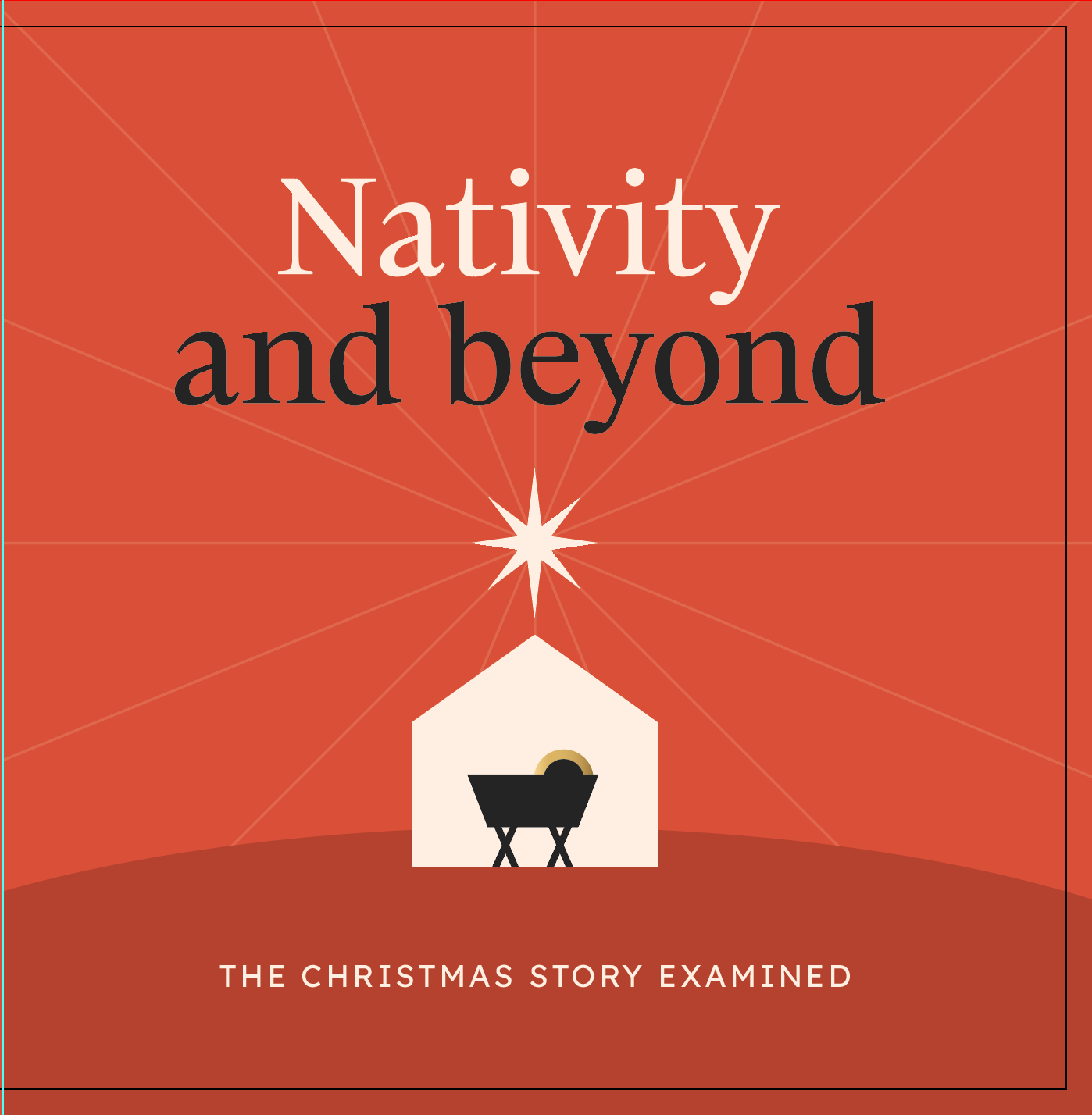 Jesus existed
Evidence historically credible:
Earliest New Testament writings just 20 years later
Confirmed by independent Roman and Jewish writers
Historians accept key points in Jesus’ life and public ministry
What does it all mean?
Discover Jesus’ adult life:
Read the gospels to find out why it matters that ‘Christ is born in Bethlehem’